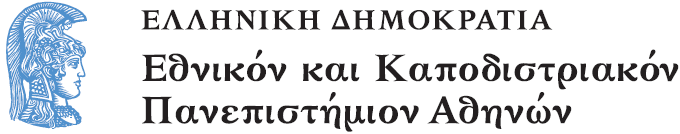 Σχεδίαση CMOS Ψηφιακών Ολοκληρωμένων Κυκλωμάτων
Ενότητα 1: Υλοποίηση Ολοκληρωμένων Ψηφιακών Κυκλωμάτων

Αγγελική Αραπογιάννη
Σχολή Θετικών Επιστημών
Τμήμα Πληροφορικής και Τηλεπικοινωνιών
Βιβλιογραφία
“Principles of CMOS LLSI Design”, N. Weste, K. Eshraghian, Addison Wesley.
“CMOS VLSI Design”, N. Weste, D. Harris, Addison Wesley.
“CMOS Digital Integrated Circuits”, S-M. Kang, Y. Leblebici, McGRAW-HILL.
“Digital Integrated Circuits”, J. Rabaey, A. Chandrakasan, B. Nokolic, PEARSON.
Στόχοι της μονολιθικής ολοκλήρωσης
Less area, more compactness at all system levels
Less power consumption
Less testing (more complex testing)
Higher reliability, due to improved on-chip interconnects
Higher speed due to reduced interconnect length
Significant cost savings
Επίδραση της μεθοδολογίας σχεδίασης
Σχεδιαστικά επίπεδα αφαίρεσης
Ροή σχεδίασης VLSI κυκλωμάτων
FABRICATION & TESTING
Στρατηγικές δομημένης σχεδίασης
Techniques evolved for complex hardware and software projects
Hierarchy: Subdivide the design into many levels of sub-modules 
Regularity: Subdivide to max number of similar sub-modules at each level
Modularity: Define sub-modules unambiguously & well defined interfaces
Locality: Max local connections, keeping critical paths within module boundaries
Σχεδιαστικές επιλογές
Υλοποίηση Ψηφιακών Ολοκληρωμένων Κυκλωμάτων
Πλήρως Ελεύθερη Σχεδίαση
Ημιελεύθερη Σχεδίαση
Χρήση Διατάξεων
Χρήση Κυττάρων
Δομικά 
Κύτταρα
Θάλασσα Πυλών
Διατάξεις Πυλών
Προγραμματιζόμενες Διατάξεις
Μακροκύτταρα
Σχεδίαση Ολοκληρωμένων Κυκλωμάτων Ειδικών Εφαρμογών
Application Specific Integrated Circuits (ASICs)
Field Programmable Gate Array (FPGA)
Ολοκληρωμένο FPGA
Sea of gates/gate array
Σχεδίαση με δομικά κύτταρα (standard cells)
Δομικά κύτταρα (standard cells)
Πλήρως ελεύθερη σχεδίαση (full custom)
Πλήρης εικόνα ολοκληρωμένου
Ποιότητα σχεδίασης (1 από 2)
Achieve specifications (Static & Dynamic)
Die size
Power dissipation
Testability
Yield and manufacturability
Reliability
Technology updatable
Ποιότητα σχεδίασης (2 από 3)
Testability
Generation of good test vectors
Availability of reliable test fixture at speed
Design of testable chip
Yield and manufacturability
Functional yield
Parametric yield
Ποιότητα σχεδίασης (3 από 3)
Reliability
Premature aging (Infant mortality)
ESD/EOS
Latchup
On-chip noise and crosstalk
Power and ground bouncing
Technology updatable
Easily updated to new design rules
Πακετάρισμα (Packaging) (1 από 2)
Dual in-line package (DIP)
Ceramic or plastic pin-through-hole (PTH)
Low cost, but large size
Ligh lead inductance (22-36 nH)
Max pin count usually 64
Pin Grid Array (PGA) Package
Ceramic or plastic pin-through-hole (PTH)
Higher pin count (100 – 400 pins)
Higher cost than DIP
Πακετάρισμα (Packaging) (2 από 2)
CHIP CARRIER PACKAGE (CCP)
Surface – mounted technology (SMT)
Leadless chip carrier supports high pin count
More efficient use of PCB area than DIP or PGA
MULTI-CHIP MODULE (MCM)
Multiple chips assembled on a common substrate
High performance applications
Most efficient use of PCB area
Εργαλεία σχεδίασης (VLSI CAD TOOLS) (1 από 2)
Categories of cad tools
High Level Synthesis (HDLs)
Logic Synthesis
Circuit Optimization
Transistor sizing for min delays
Process variations
Statistical design
Layout
Floorplanning
Place & route
Module generation
Automatic cell placement and routing
Εργαλεία σχεδίασης (VLSI CAD TOOLS) (2 από 2)
Layout Extraction
Simulation (SPICE for circuit-level simulation)
Layout – Schematic Verification
Design Rule Check
Τέλος Ενότητας
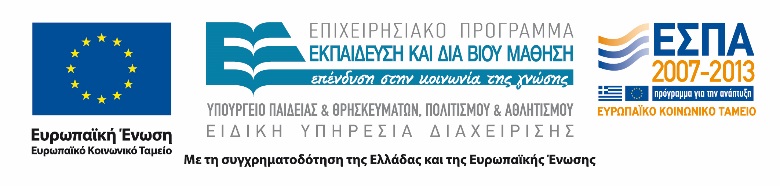 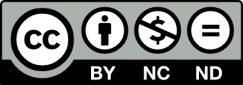 Χρηματοδότηση
Το παρόν εκπαιδευτικό υλικό έχει αναπτυχθεί στo πλαίσιo του εκπαιδευτικού έργου του διδάσκοντα.
Το έργο «Ανοικτά Ακαδημαϊκά Μαθήματα στο Πανεπιστήμιο Αθηνών» έχει χρηματοδοτήσει μόνο την αναδιαμόρφωση του εκπαιδευτικού υλικού. 
Το έργο υλοποιείται στο πλαίσιο του Επιχειρησιακού Προγράμματος «Εκπαίδευση και Δια Βίου Μάθηση» και συγχρηματοδοτείται από την Ευρωπαϊκή Ένωση (Ευρωπαϊκό Κοινωνικό Ταμείο) και από εθνικούς πόρους.
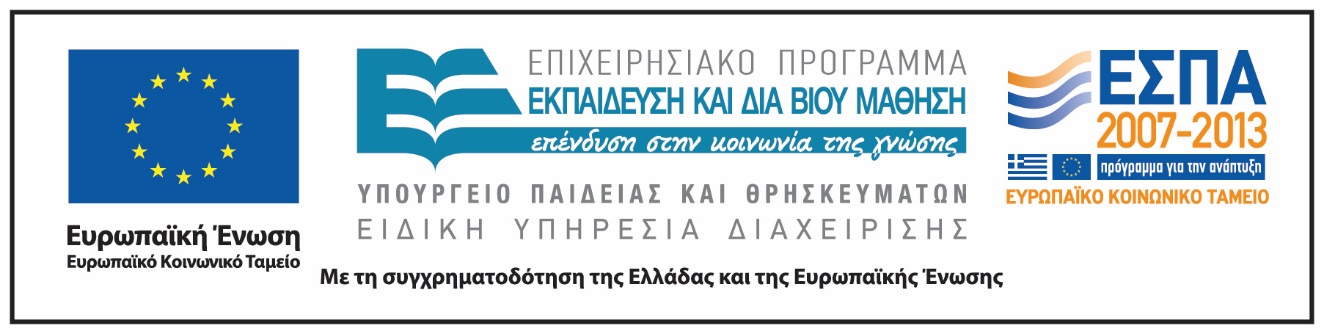 Σημειώματα
Σημείωμα Ιστορικού Εκδόσεων Έργου
Το παρόν έργο αποτελεί την έκδοση 1.0.
Σημείωμα Αναφοράς
Copyright Εθνικόν και Καποδιστριακόν Πανεπιστήμιον Αθηνών, Αραπογιάννη Αγγελική 2015. «Σχεδίαση CMOS Ψηφιακών Ολοκληρωμένων Κυκλωμάτων. Υλοποίηση Ολοκληρωμένων Ψηφιακών Κυκλωμάτων.». Έκδοση: 1.0. Αθήνα 2015. Διαθέσιμο από τη δικτυακή διεύθυνση: http://opencourses.uoa.gr/courses/DI102/.
Σημείωμα Αδειοδότησης
Το παρόν υλικό διατίθεται με τους όρους της άδειας χρήσης Creative Commons Αναφορά, Μη Εμπορική Χρήση Παρόμοια Διανομή 4.0 [1] ή μεταγενέστερη, Διεθνής Έκδοση.   Εξαιρούνται τα αυτοτελή έργα τρίτων π.χ. φωτογραφίες, διαγράμματα κ.λ.π.,  τα οποία εμπεριέχονται σε αυτό και τα οποία αναφέρονται μαζί με τους όρους χρήσης τους στο «Σημείωμα Χρήσης Έργων Τρίτων».
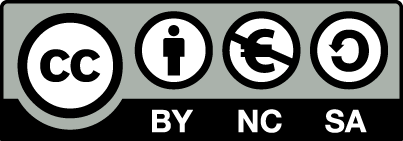 [1] http://creativecommons.org/licenses/by-nc-sa/4.0/ 

Ως Μη Εμπορική ορίζεται η χρήση:
που δεν περιλαμβάνει άμεσο ή έμμεσο οικονομικό όφελος από την χρήση του έργου, για το διανομέα του έργου και αδειοδόχο
που δεν περιλαμβάνει οικονομική συναλλαγή ως προϋπόθεση για τη χρήση ή πρόσβαση στο έργο
που δεν προσπορίζει στο διανομέα του έργου και αδειοδόχο έμμεσο οικονομικό όφελος (π.χ. διαφημίσεις) από την προβολή του έργου σε διαδικτυακό τόπο

Ο δικαιούχος μπορεί να παρέχει στον αδειοδόχο ξεχωριστή άδεια να χρησιμοποιεί το έργο για εμπορική χρήση, εφόσον αυτό του ζητηθεί.
Διατήρηση Σημειωμάτων
Οποιαδήποτε αναπαραγωγή ή διασκευή του υλικού θα πρέπει να συμπεριλαμβάνει:
το Σημείωμα Αναφοράς
το Σημείωμα Αδειοδότησης
τη δήλωση Διατήρησης Σημειωμάτων
το Σημείωμα Χρήσης Έργων Τρίτων (εφόσον υπάρχει)
μαζί με τους συνοδευόμενους υπερσυνδέσμους.
Σημείωμα Χρήσης Έργων Τρίτων
Το Έργο αυτό κάνει χρήση των ακόλουθων έργων:
Οι εικόνες και τα διαγράμματα που χρησιμοποιούνται είναι από το βιβλίο:
Sung-Mo Kang, Yusuf Leblebici. 1996. CMOS Digital Integrated Circuits (1 ed.). McGraw-Hill, Inc., New York, NY, USA © 1996.